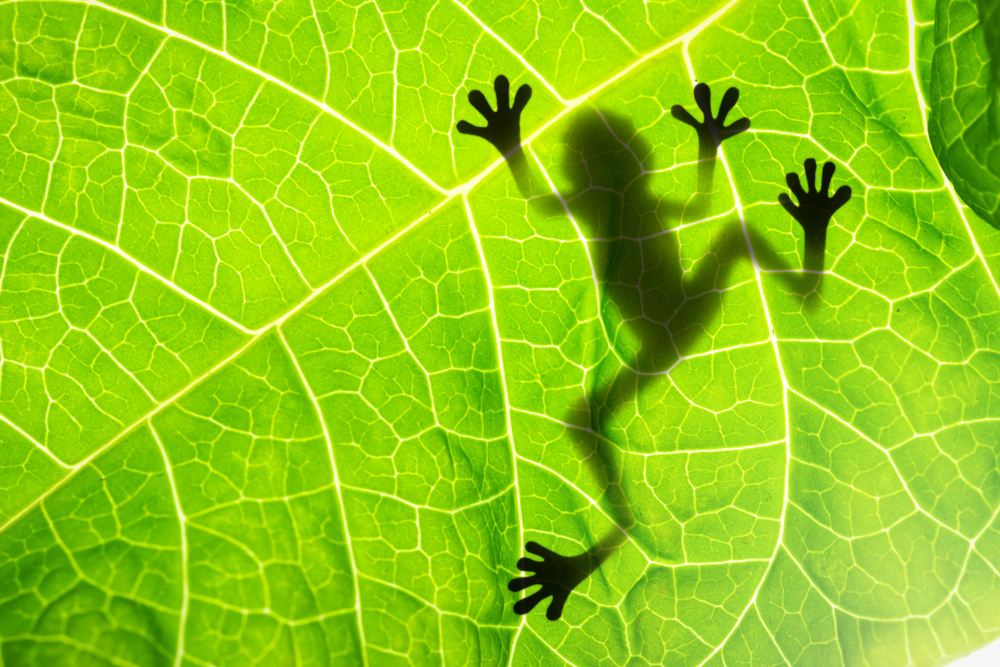 KROMOSOM,GEN,DNK
DNK
Kaj jaz že vem?
Vem, da ima vsak posameznik svoj dna in nihče nima povsem istega.
DNK
HIPOTEZA:
Menim, da je DNK iz beljakovin
Menim, da imamo vsa živa bitja isto zgradbo 
   DNK.
DNA
VIR 1: Učbenik za biologijo v 9. razredu
DNK-mulekula      deoksiribonukleinska kislina
Kopije- po celem telesu
Vsaka celica – delček
V njem – zapisane genske informacije
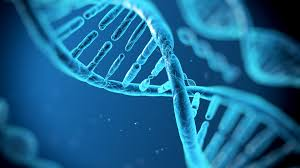 DNK
VIR 2:  https://sl.wikipedia.org/wiki/Deoksiribonukleinska_kislina
DNK nosi genetske ifromacije
DNK - nerazvejen POLIMER, osnovna enota – NUKLETID (4)
OBLIKA – dvojna vijačnica
Pri evkariontih vsebuje DNK celično jedro
Nasprotno pri prokariontih DNK prosto plava v citoplazmi
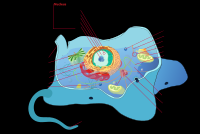 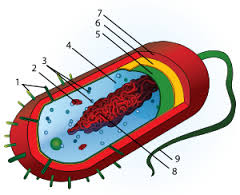 DNA
VIR 3:
 zelo pomembna – razvoj, delovanje vseh živih bitij, vpliva na razvoj celic
Ne zaokrožuje, nima koncev
Posebnost:
 nekatere bakterije - zraven kromosonskeg
 DNA tudi plazmide DNK – JE ZAOKROŽEN!
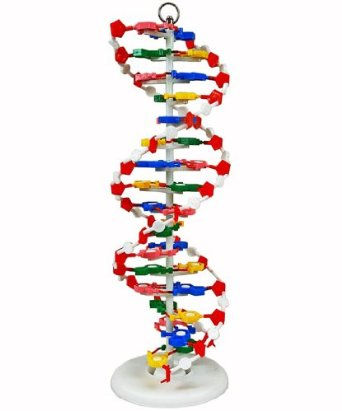 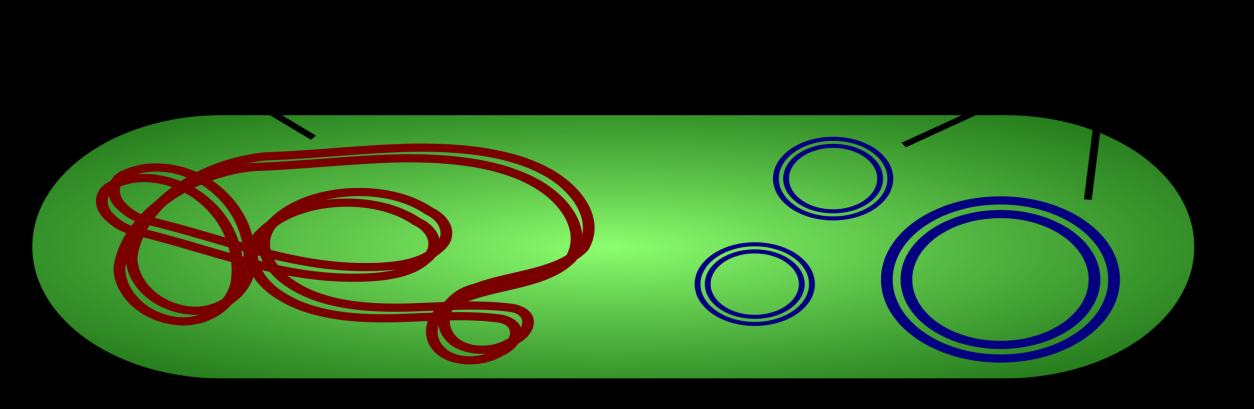 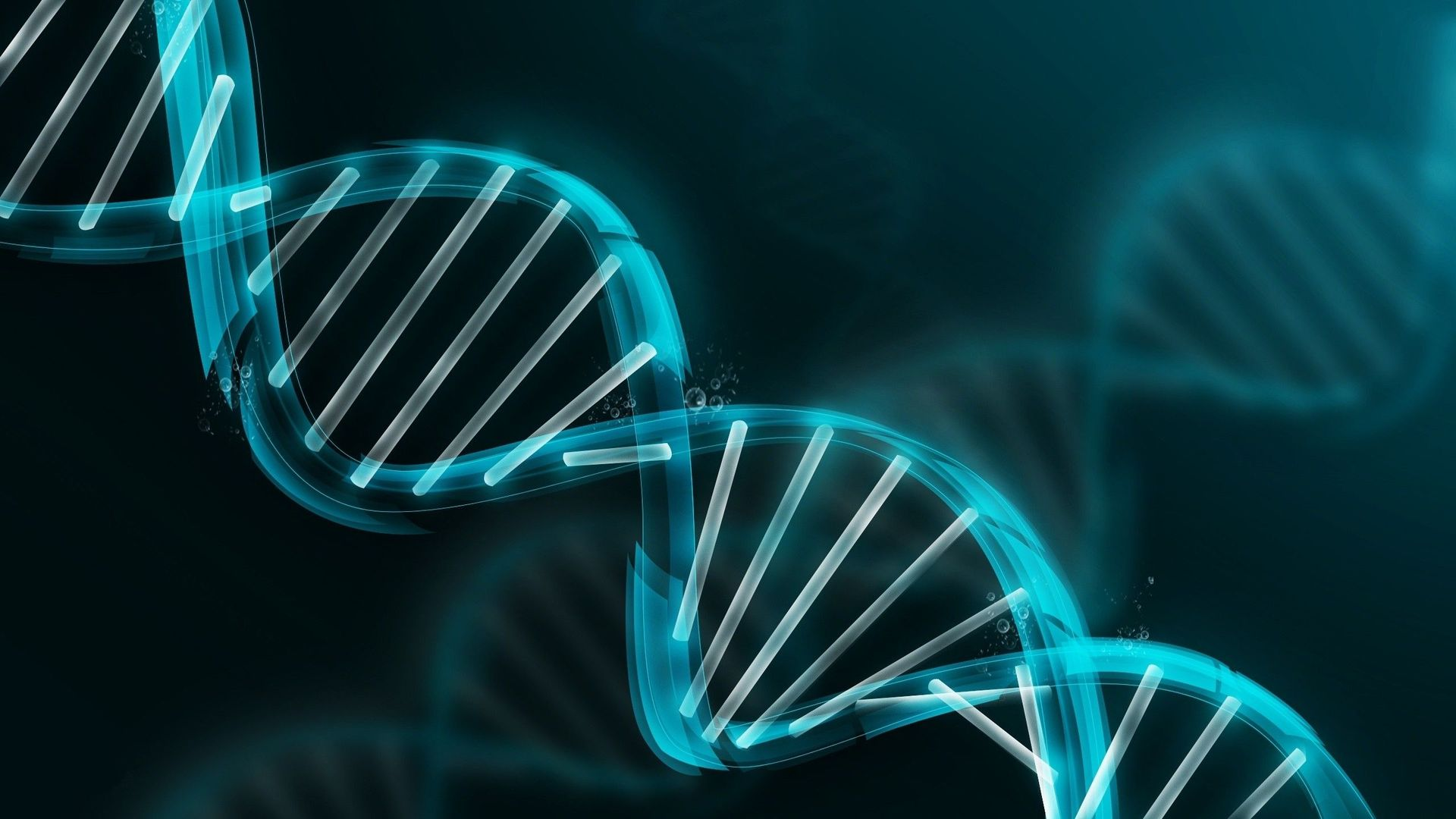 ANALIZA-DNK
DNK-mulekula    deoksiribonukleinska kislina
po celem telesu- V VSAKI CELICI DELČEK
zapisane genske informacije       kako naj delujejo
Dna v živalski celici in bakteriji – se razlikuje
Se ne zaokrožuje, ni sklenjen
UGOTOVITEV NA HIPOTEZO-DNK-
DNK ni iz beljakovin, vendar je deoksiribonukleinska kislina.
DNK ni pri vseh živih bitjih enak, ker imajo bakterije kromosonski DNA, živali pa evkromonskega
GEN
KAJ ŽE VEM?
NATANKO V GENIH NEVEM NIČ.
HIPOTEZA-GEN
Menim, da je GEN povezan z DNK
Menim, da se gen podeduje
GEN
VIR 1:Učbenik za biologijo v 9. razredu
So dedne informacije
Kratki odseki mulekul dna
Podedujejo jih potomci
Imamo jih do konca življenja
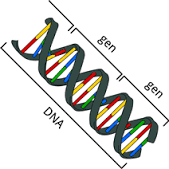 GEN
VIR:
Nosi informacije - sintezo ene beljakovine
V mulekuli DNK – več kot 2000 genov
Več genov – veriga DNK
IZRAŽAJO LASTNOST ORGANIZMOV
STRUKTURNI GENI- skrbijo za biokemijske reakcije
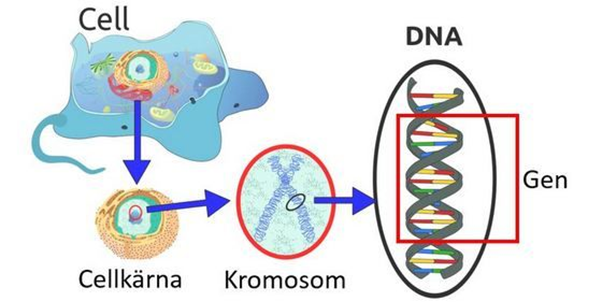 GEN
VIR 3: https://sl.wikipedia.org/wiki/Gen
Pove kako naj se bitje vede, razvije
Celotni kompet- GENOM
Bolj zapleten organizem – večji gen
Človek – okoli 25.000
Kodirajo beljakovine
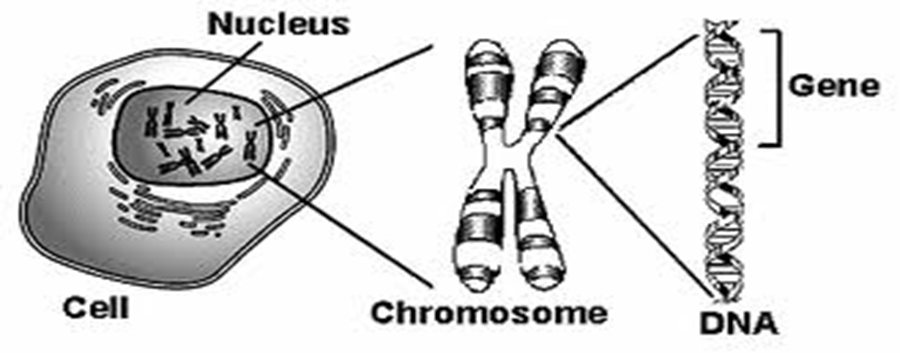 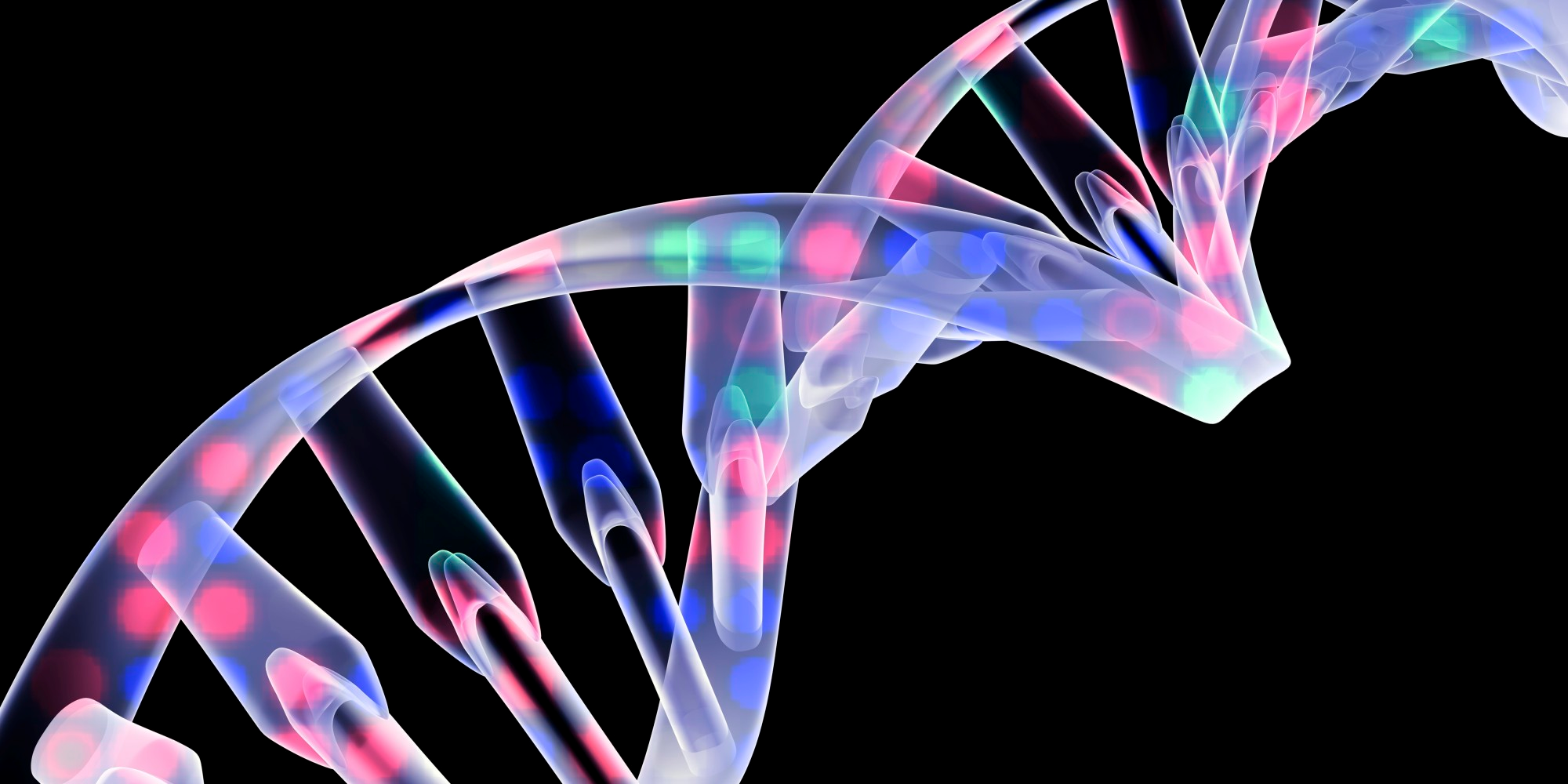 ANALIZA-GEN
So dedne informacije
Kratki odseki mulekul dna
Podedujejo jih potomci
Imamo jih do konca življenja
V MULEKULI DNA- 2000 genov
Več genov – veriga DNA
IZRAŽAJO LASTNOST ORGANIZMOV
STRUKTURNI GENI- skrbijo za biokemijske reakcije
Bolj zapleten organizem – večji gen
UGOTOVITEV NA HIPOTEZO
GEN povezan z DNK, ubistvu je dna sestavljen iz večih genov
Gen se podeduje
KROMOSOM
KAJ ŽE VEM?
Vem, da je kromoson večji od DNK in GENA
HIPOTEZA-KROMOSOM
Menim, da ima kromoson vlogo pri dedovanju
Menim, da se kromosom, da videti z mikroskopom
KROMOSOM
VIR 1: https://sl.wikipedia.org/wiki/Kromosom 
nitasta struktura v celičnem jedru
nosilec genov
sestavljen – DNK
Histonske beljakovine, nehistonske beljakovine
Št kromosonov – različno
Vinske mušice (8), ljudje (46)
Natančno urejeni
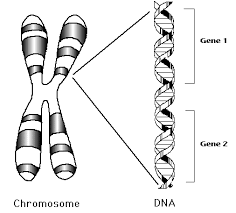 KROMOSOM
VIR 2:   https://prezi.com/mcon1v_-_uhs/kromosom/
informacije - oblikovanje podedovanih lastnosti.
Genetski zapisi – delovanje celic, delitev celic, rast
23 - oče, 23 – mati
ZGRADBA
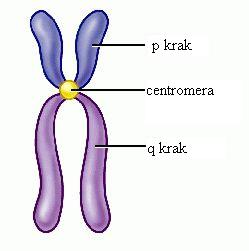 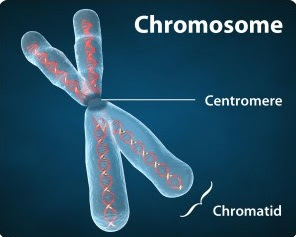 KROMOSOM
VIR 3: http://mss.svarog.si/biologija/MSS/index.php?page_id=11103
KO SE CELICA NE DELI - nezvite in dolge kromatinske niti, težko upazovati
KROMOSOM MED DELITVIJO:
1) molekula DNK - linearno zgradbo (180)
2) prvič zvije – spiralno         oblika dvojne vijačnice
3) ovije okoli histonov ali histonskih beljakovin - nukleosom., izgleda kot vozli na vrvi
4) Nukleosomi  - nukleosomske pakete, zvijejo tretjič
5) več paketov zgosti, nastane struktura četrtega zvijanja

    KROMOSOM VIDIMO Z LAHKOTO
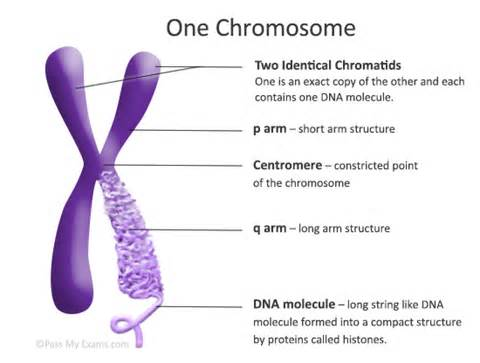 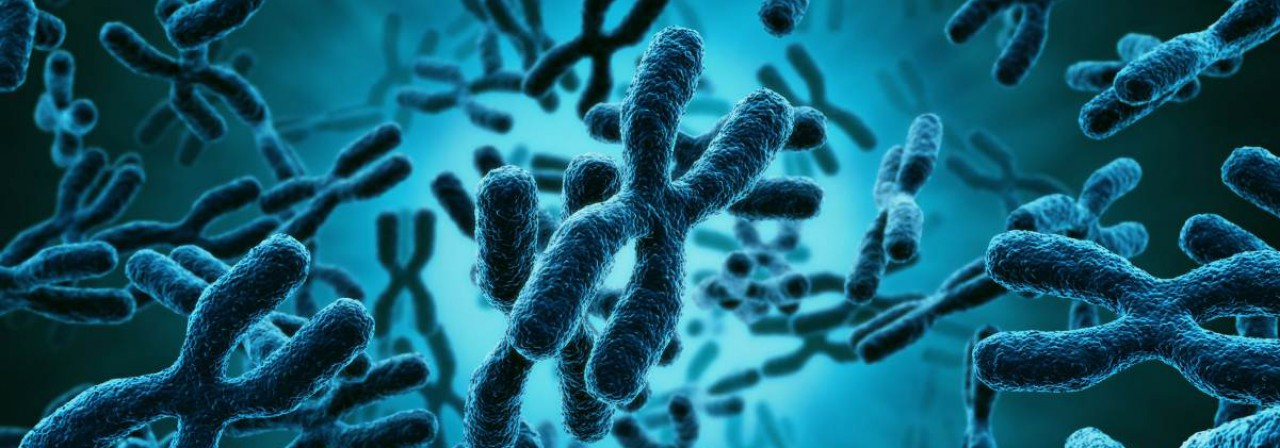 ANALIZA-KROMOSOM
nitasta struktura v celičnem jedru
nosilec genov
sestavljen – DNK
Histonske beljakovine, nehistonske beljakovine
Št kromosonov – različno
Tesno razporejeni
Genetski zapisi – delovanje celic, delitev celic, rast
23 - oče, 23 – mati
Zgradba- krajša ročica, daljša ročica, centromer
KROMOSOM MED DELITVIJO – 5 faz, 4 zavijanja
UGOTOVITEV NA HIPOTEZO
Komosom ima vlogo pri dedovanju.
Kromosom lahko vidimo z mikroskopom, vendar najbolj viden je po 4 zavijanju.
HVALA ZA POZORNOST  😊